«Сдай макулатуру – спаси дерево»
Социальный проект группы «Лицеисты»
Лицей 265
Апрель 2017
Описание проекта
Идея проекта:
Творческий номер и мультимедийная презентация, рассказывающая о необходимости сбора использованной бумаги для вторичной переработки. В конце рассказа – вручение коробки для сбора макулатуры в классе. Реклама должна побудить учащихся к активному участию в сборе макулатуры, что помогает сохранять деревья.
Продолжительность проекта:
3 недели

Участники проекта:

Группа ребят 4 классов  «Лицеисты», объеди-нённая участием в городском конкурсе «Петербургский навигатор».
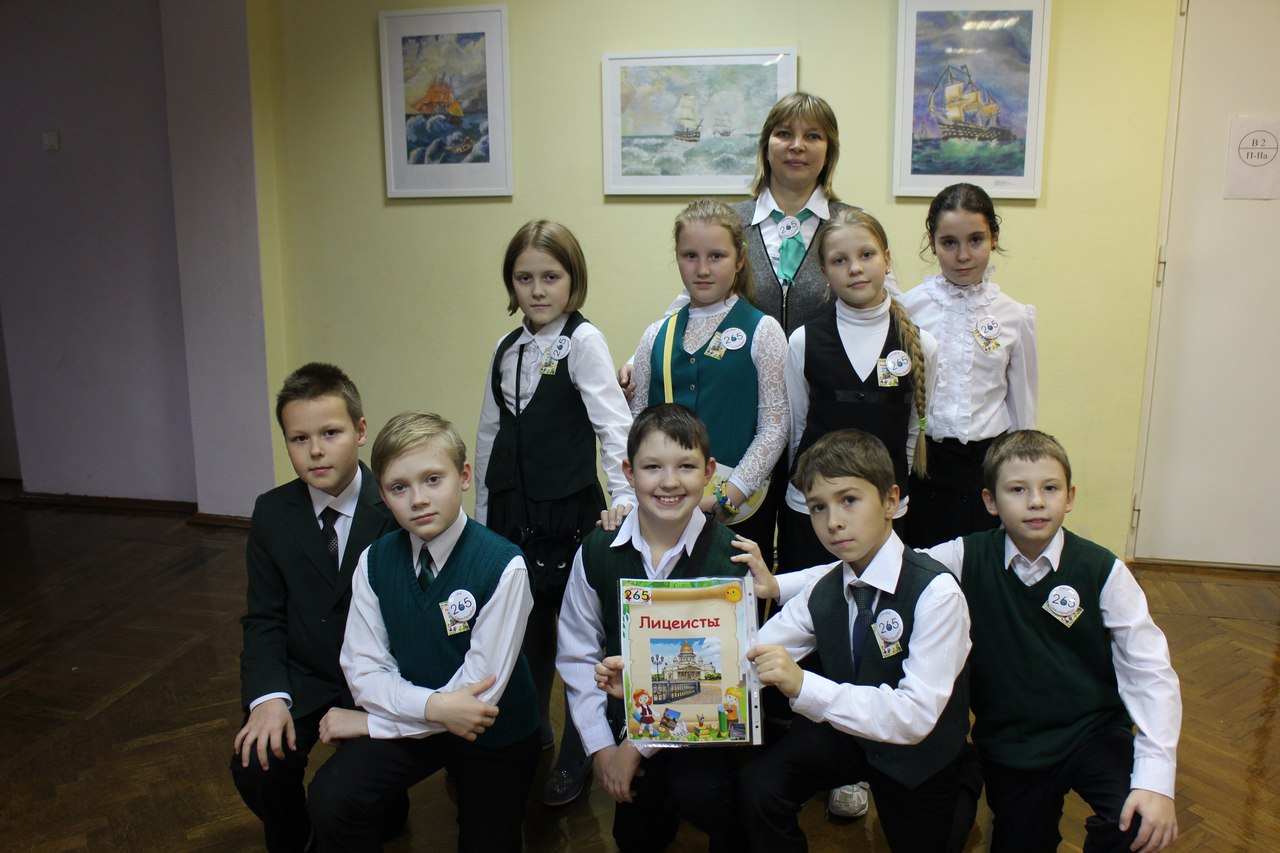 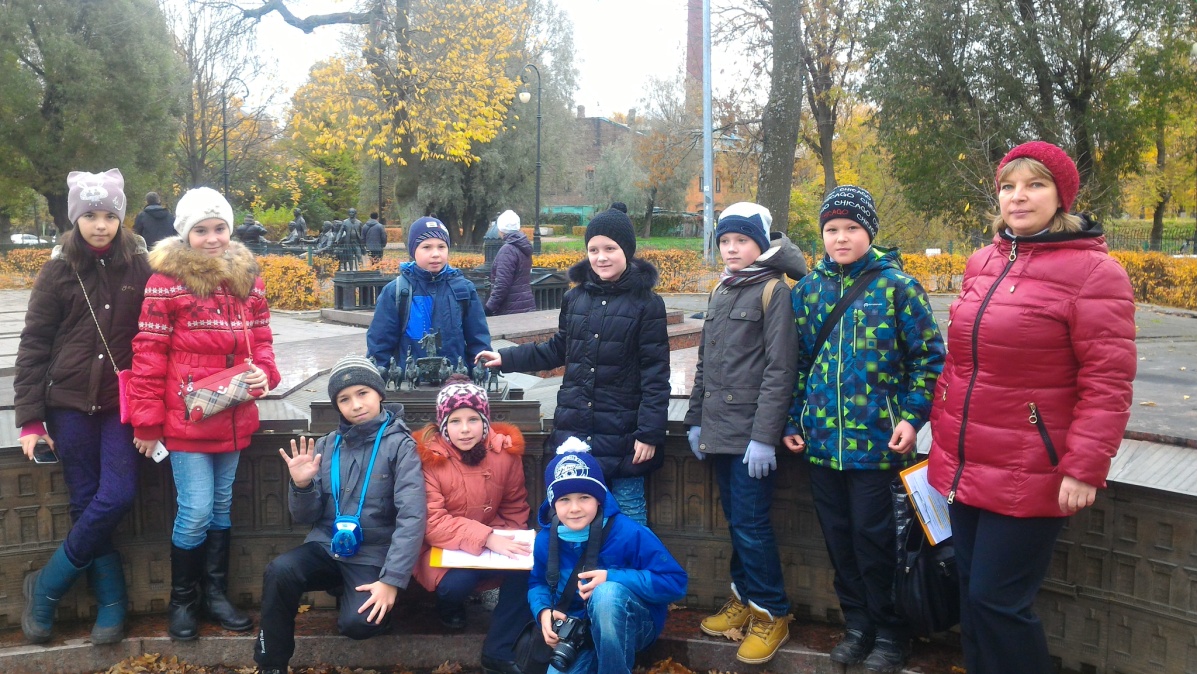 Этапы работы над проектом:
Обсуждение идеи
Распределение обязанностей: изучение результатов сбора макулатуры, сочинение стихов – надписей на коробки, создание м/м презентации, подготовка выступления перед 3 - классниками.
Выполнение задуманного
Выступление перед 3-классниками
Подведение итогов
Изучение результатов сбора макулатуры учащихся лицея
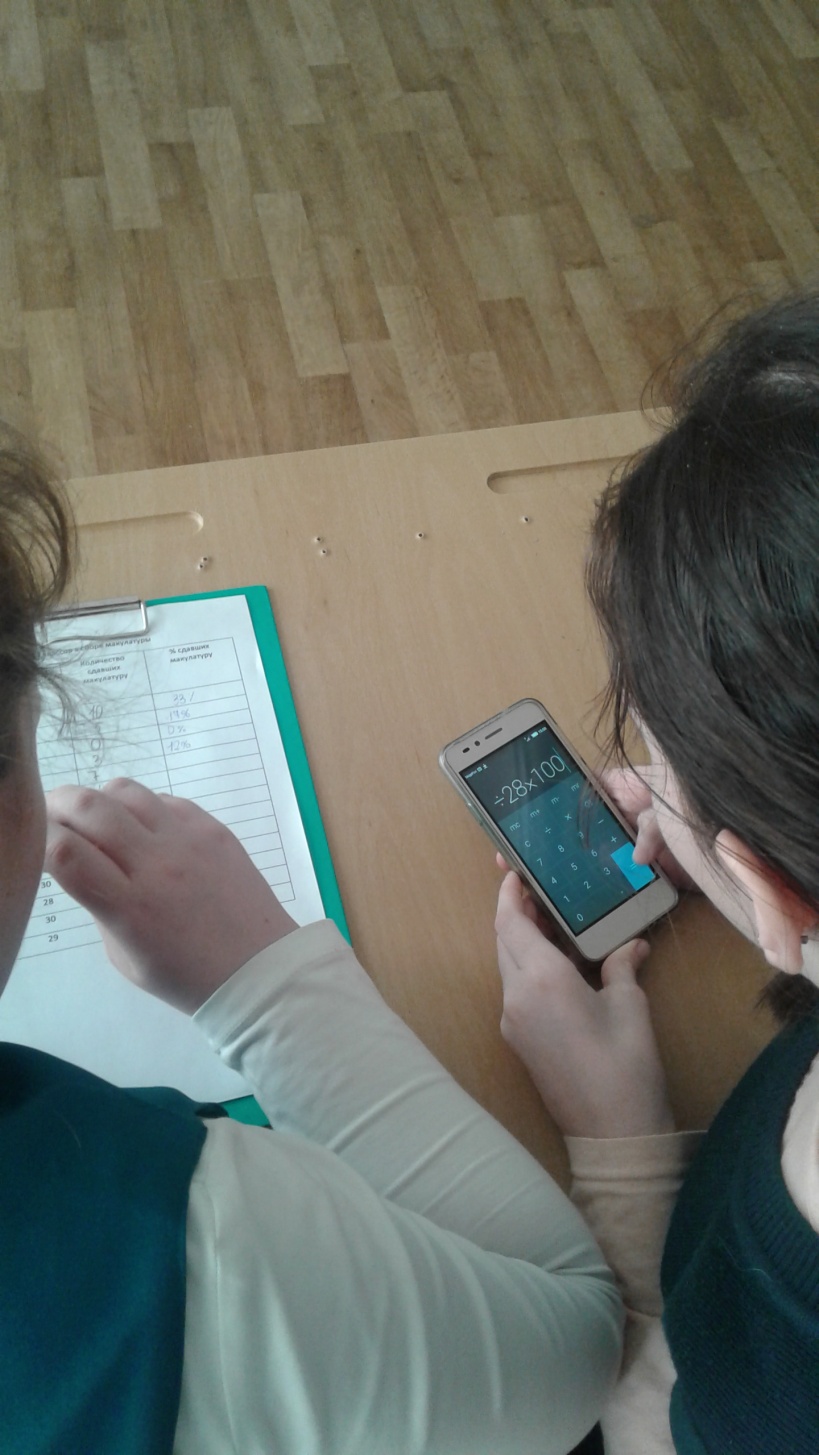 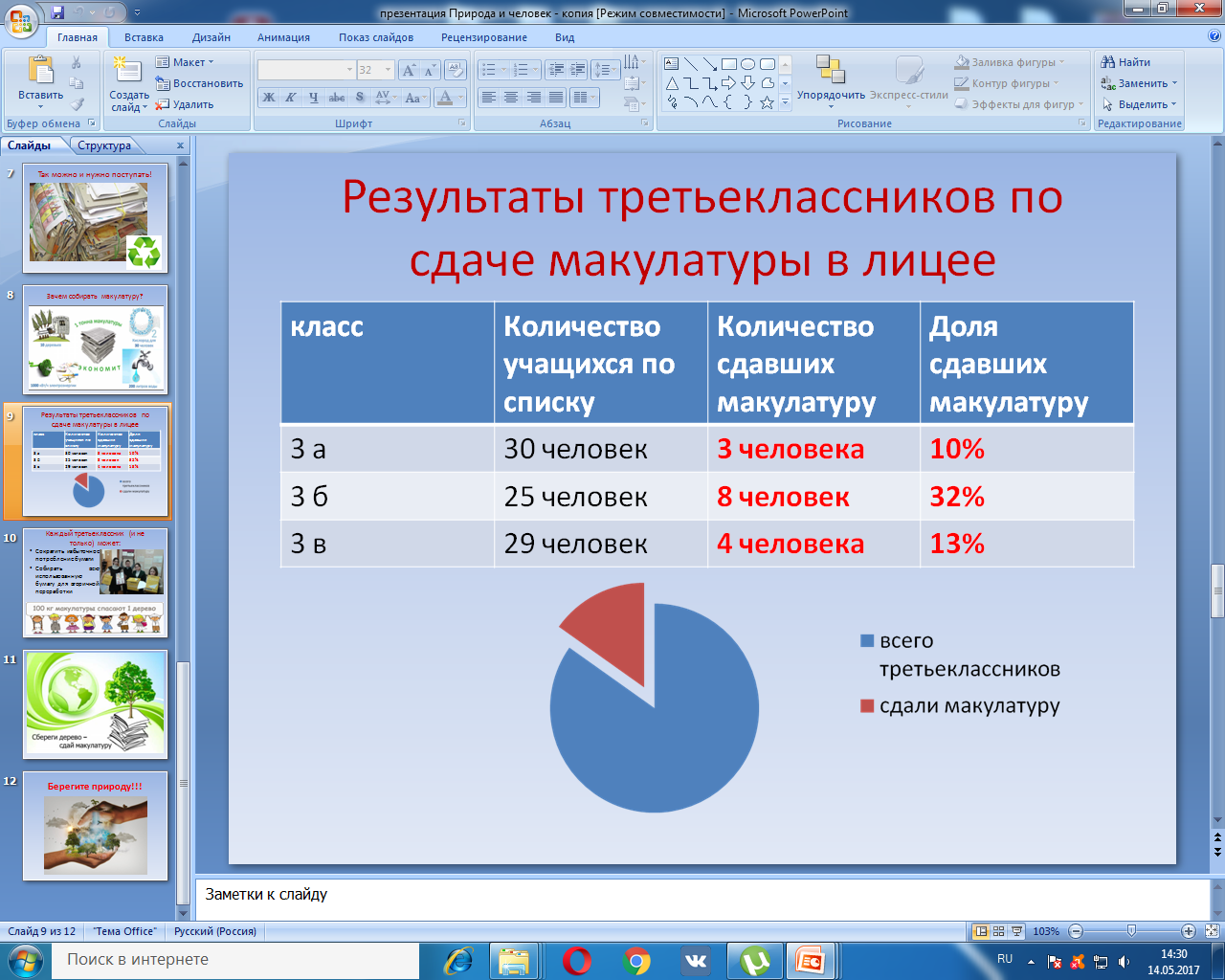 Сочинение стихов – надписей и наклеивание их на коробки:
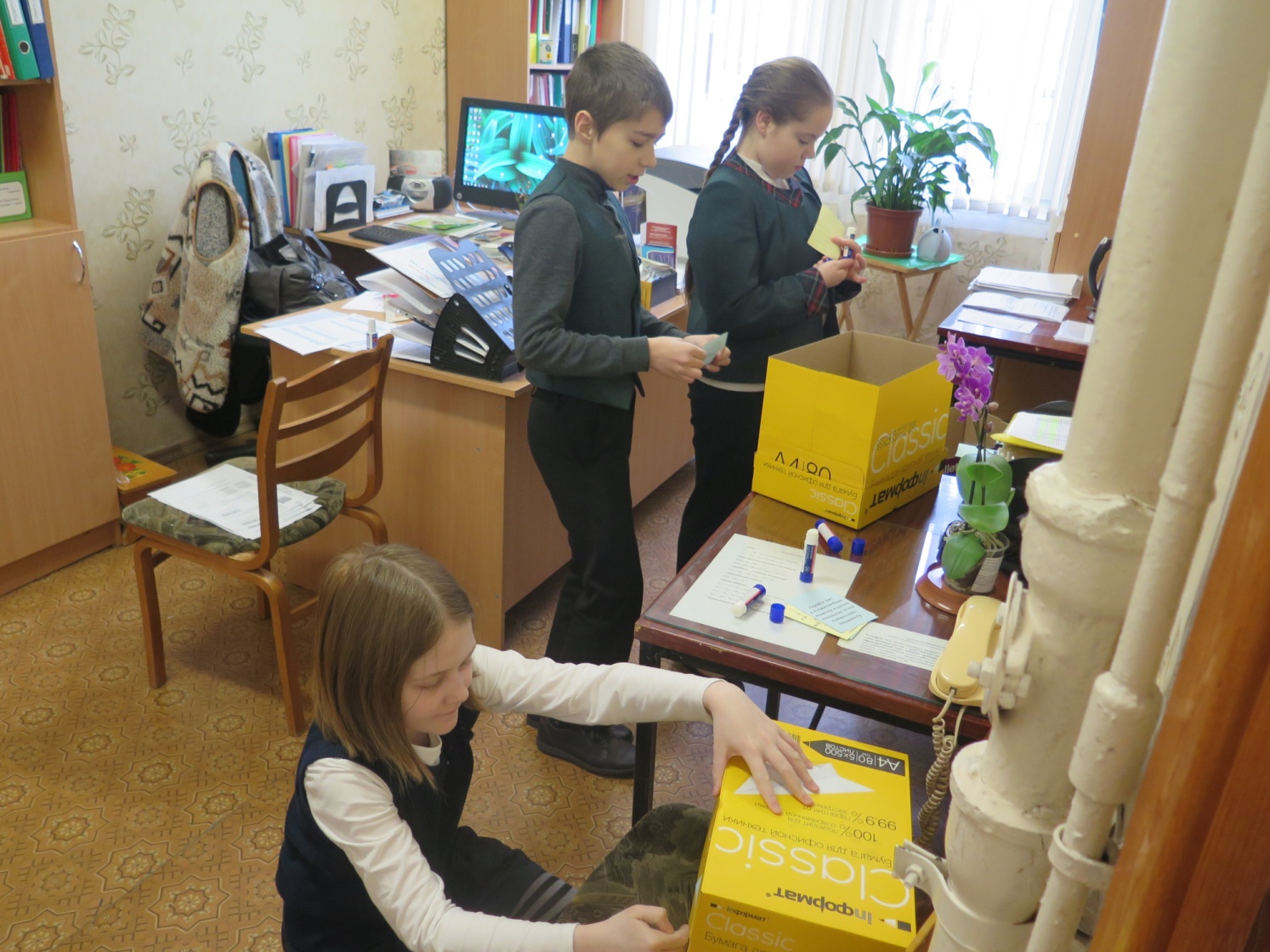 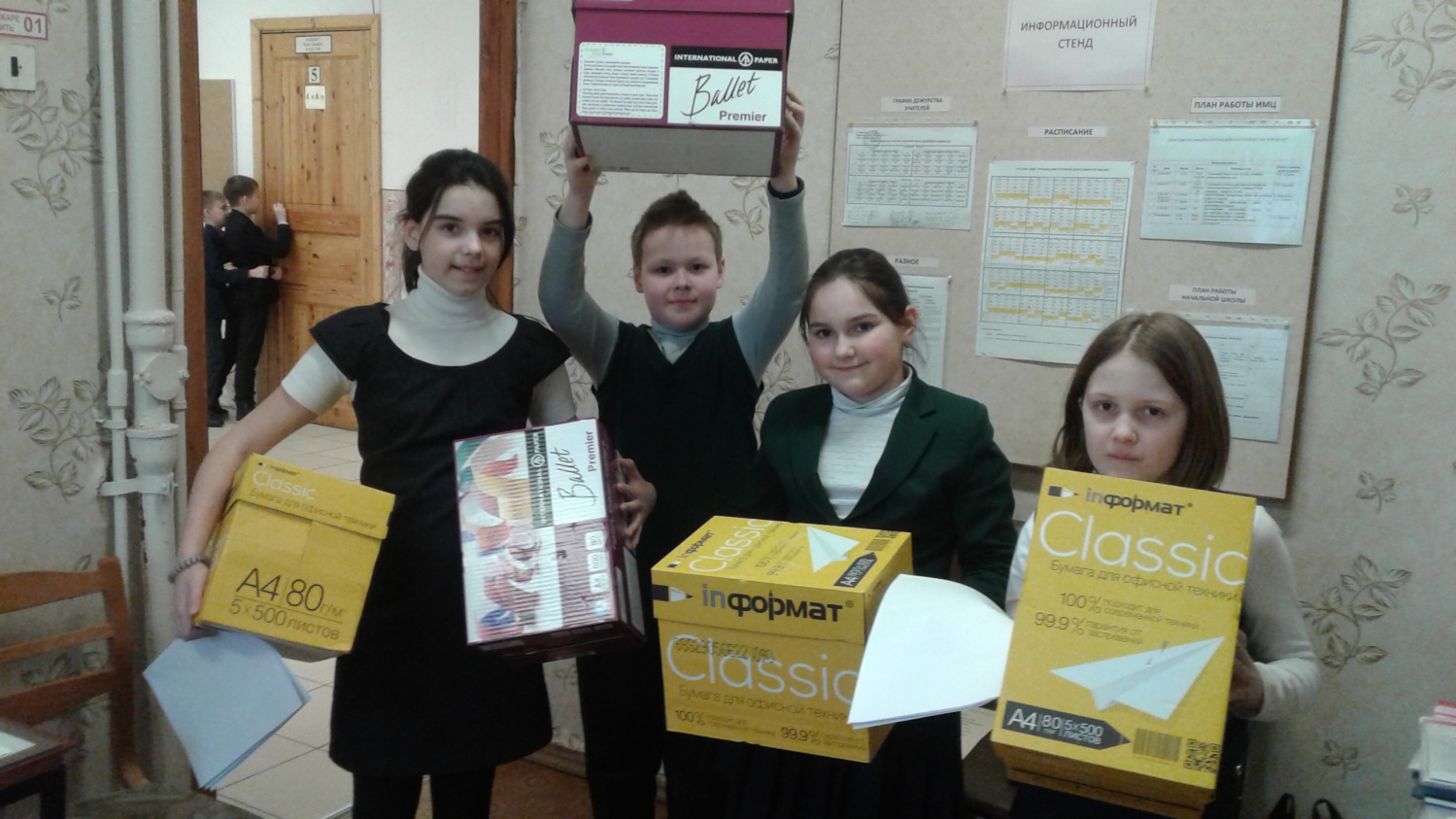 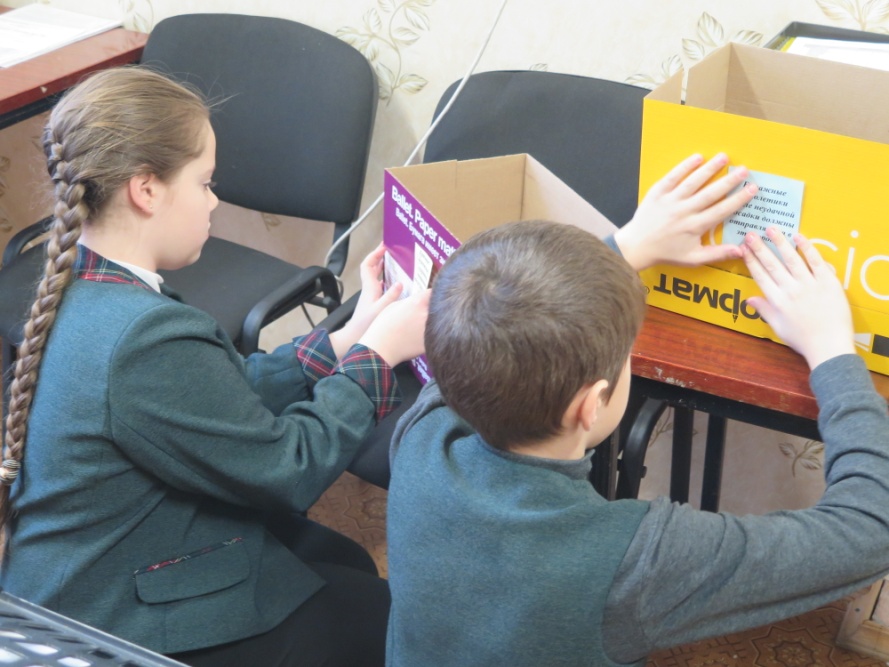 Создание м/м презентации, подготовка к выступлению:
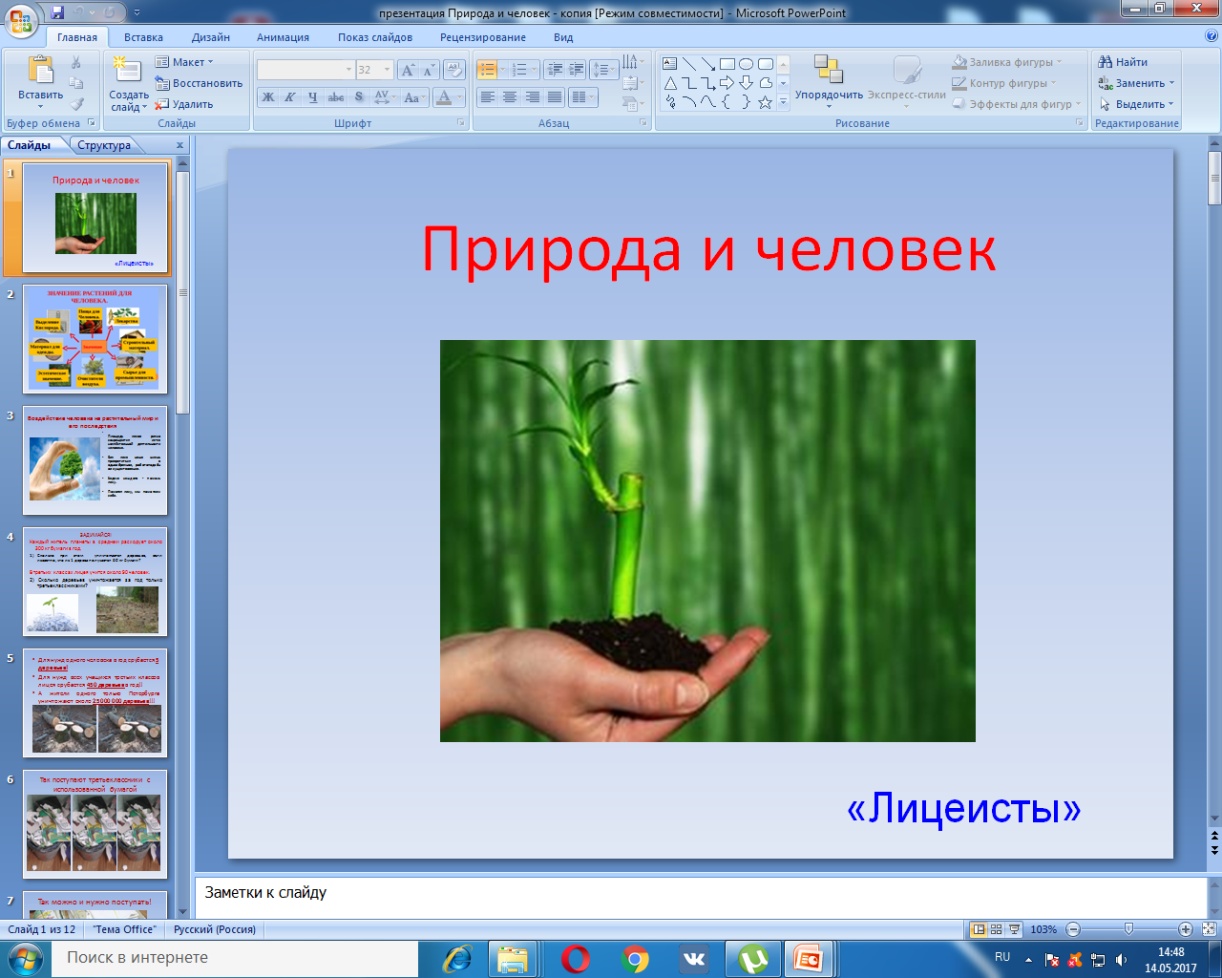 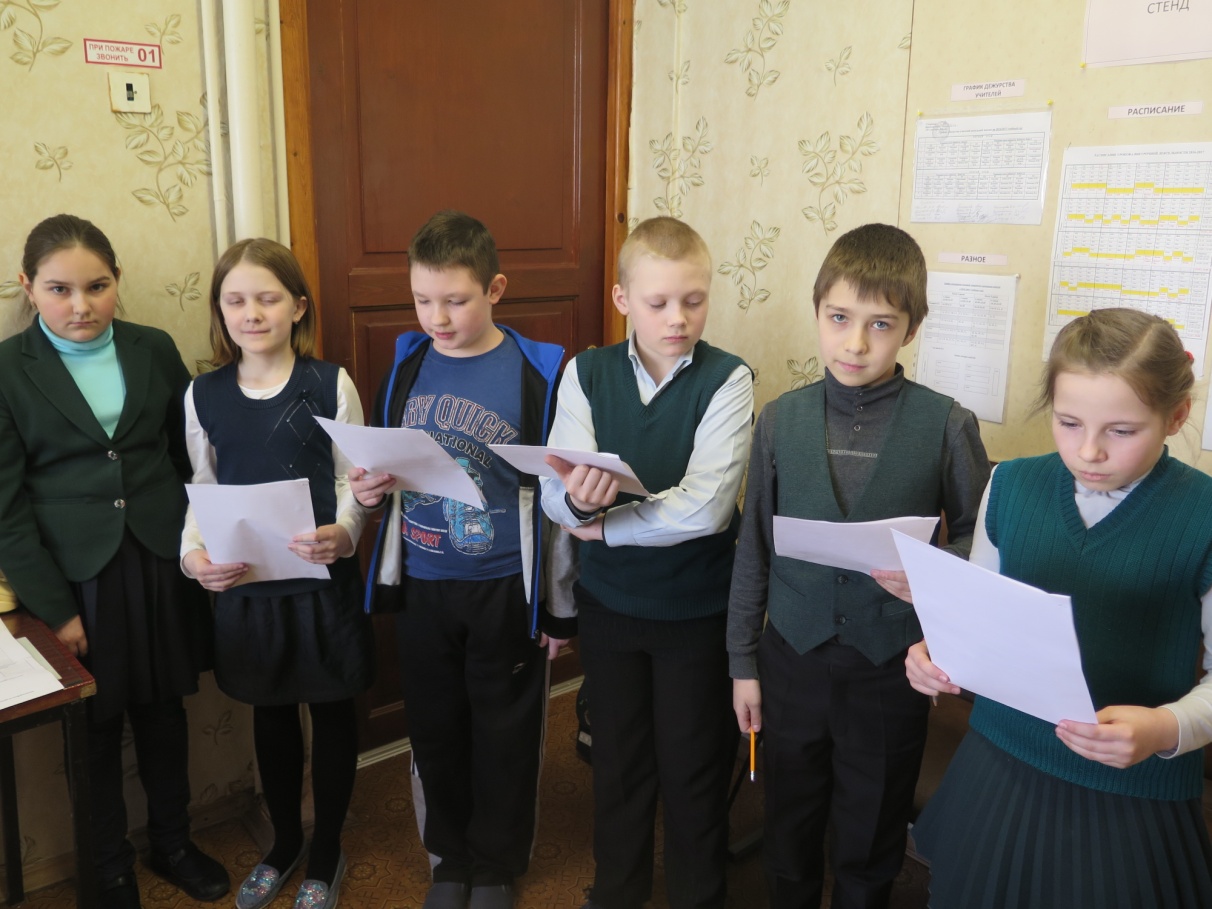 Выступление перед 3-классниками:
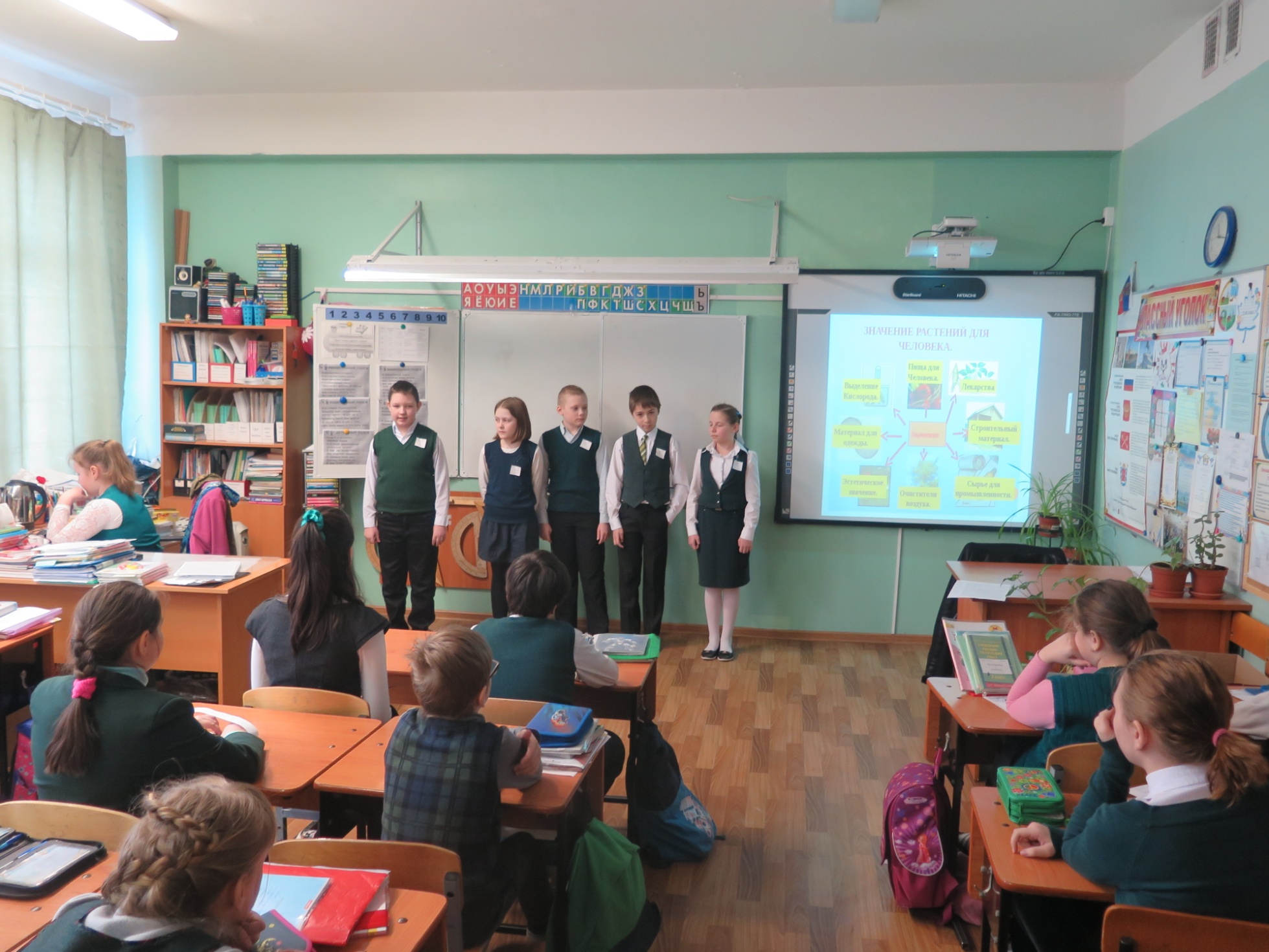 Выступление перед 3-классниками:
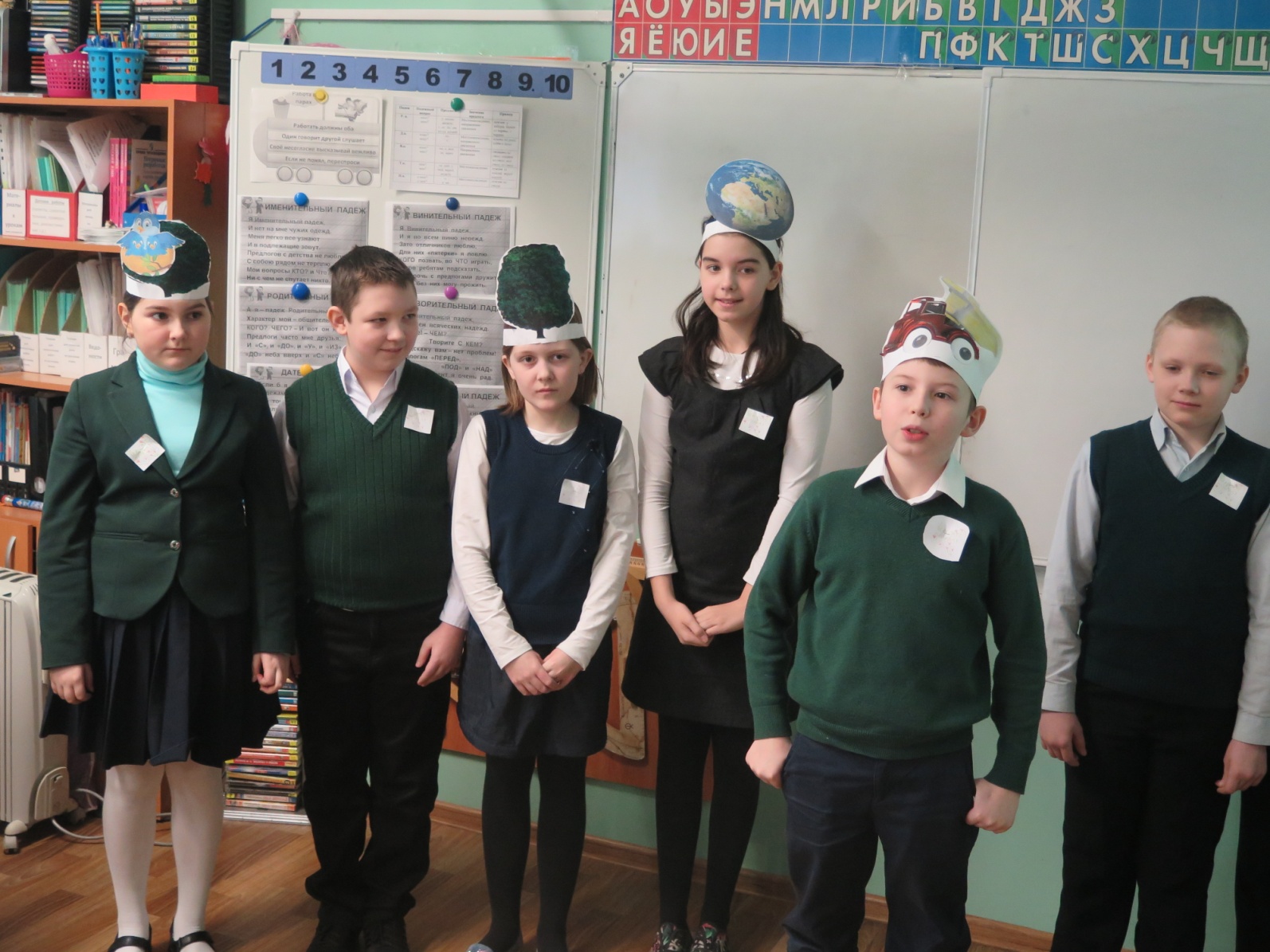 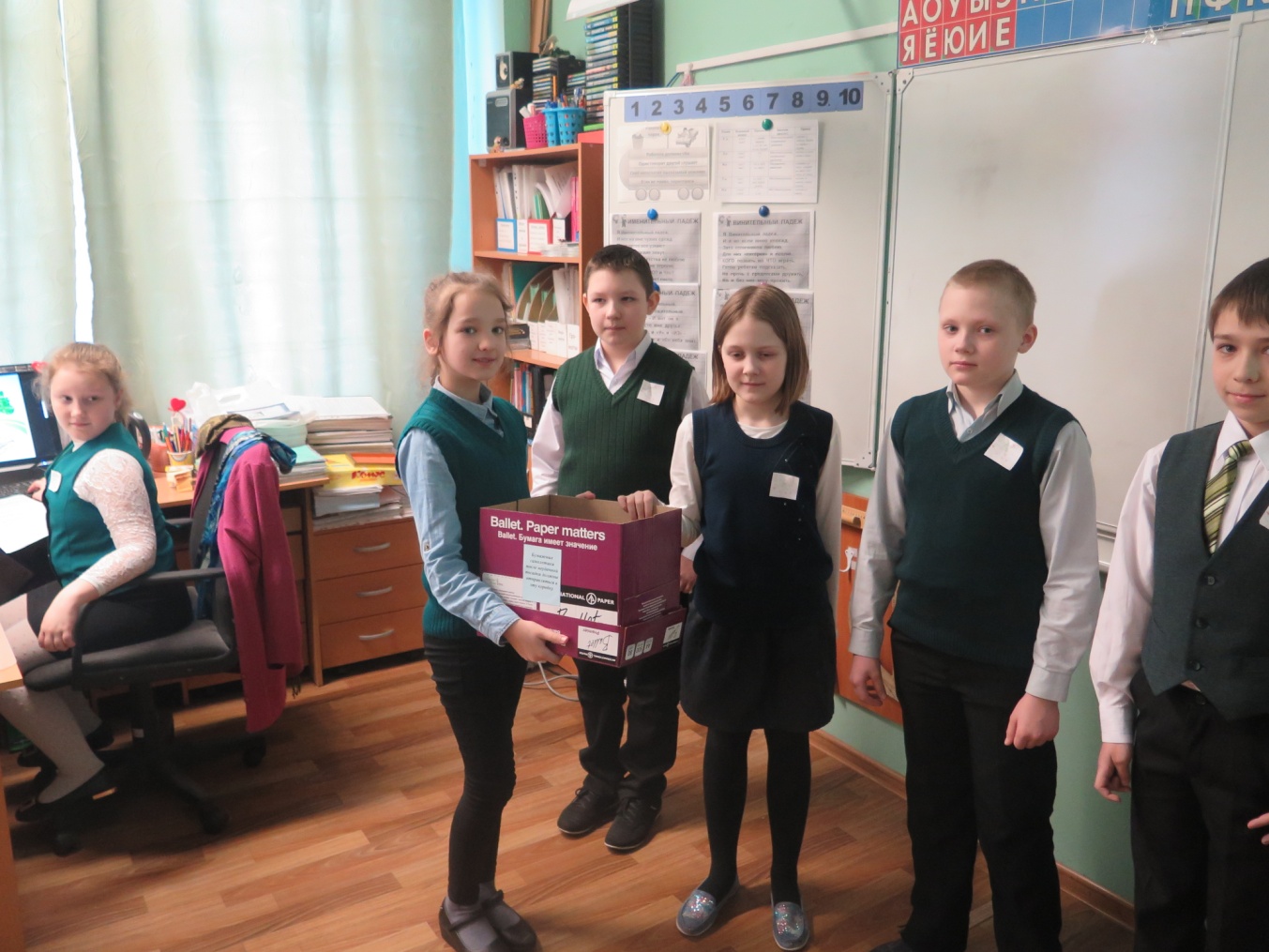 Итоги проекта:
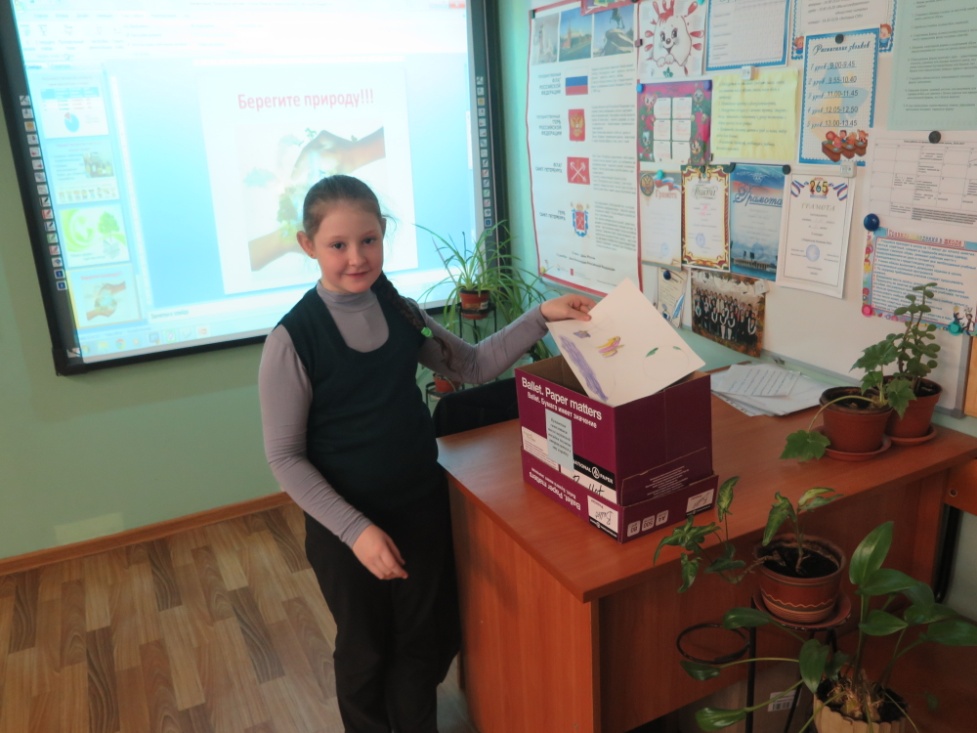 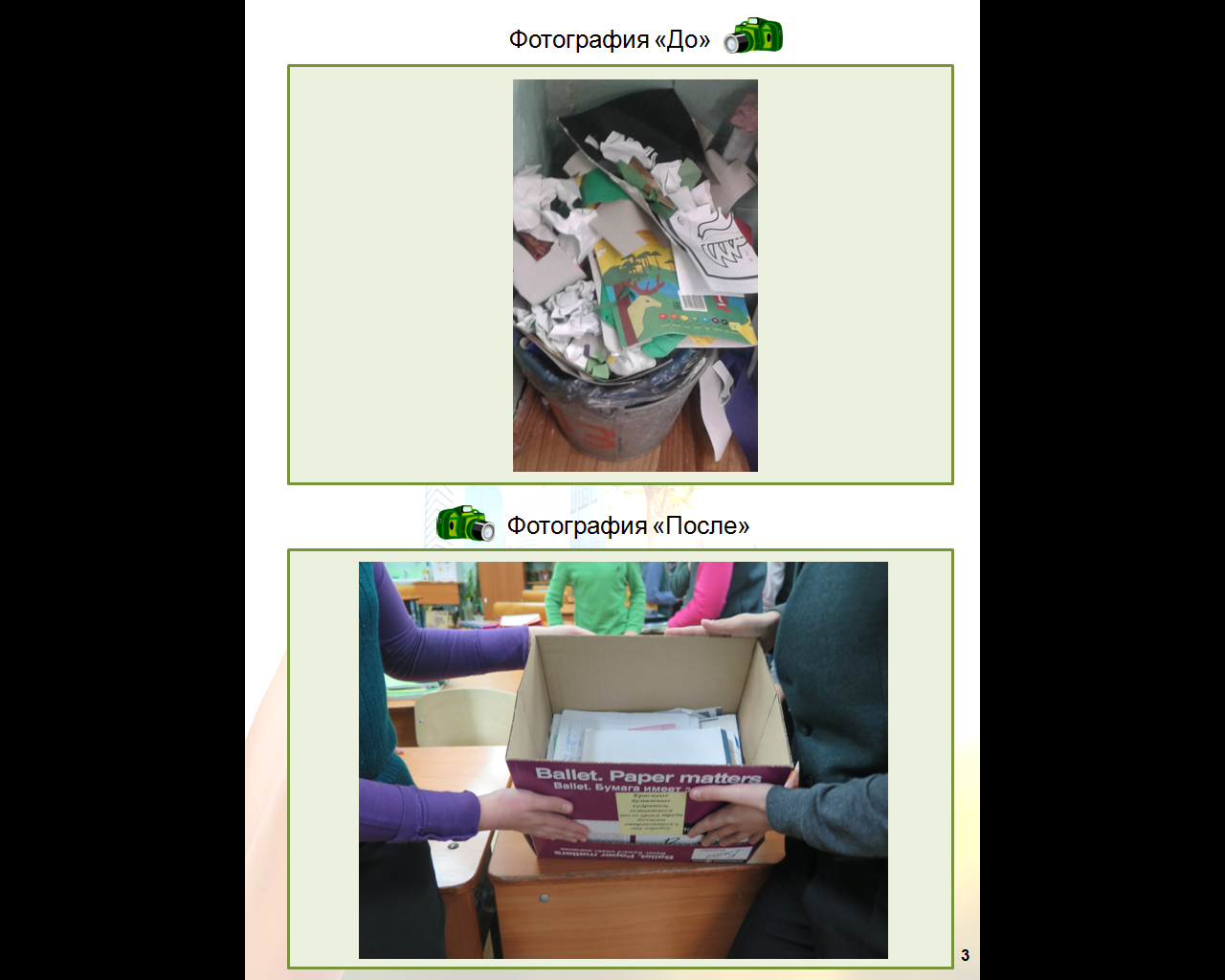 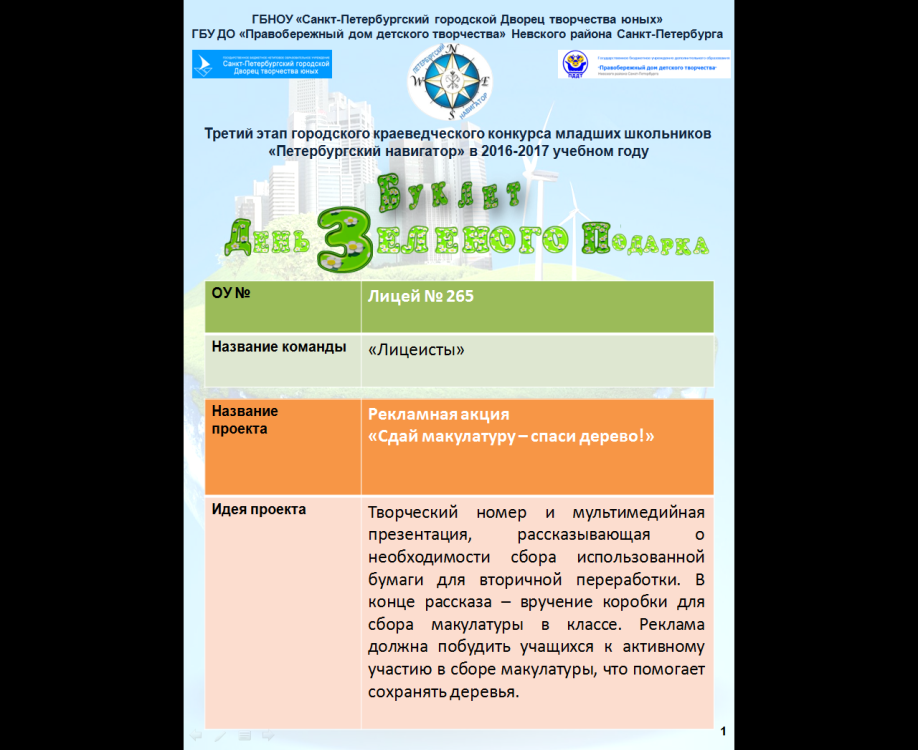